Port of SeattlePublic Body Recertificationfor GC/CM and Design-Build
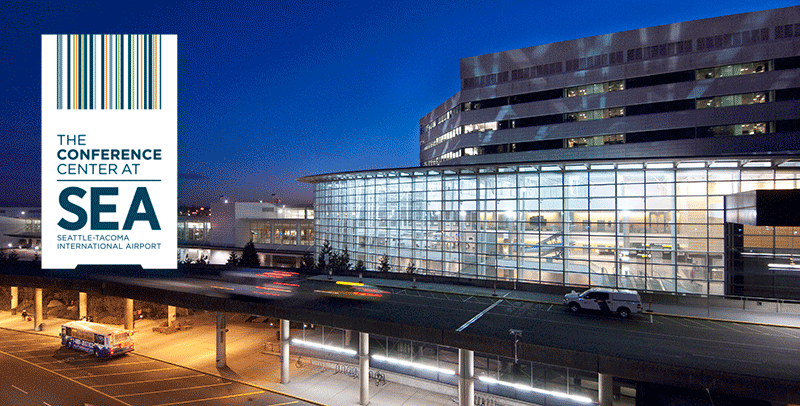 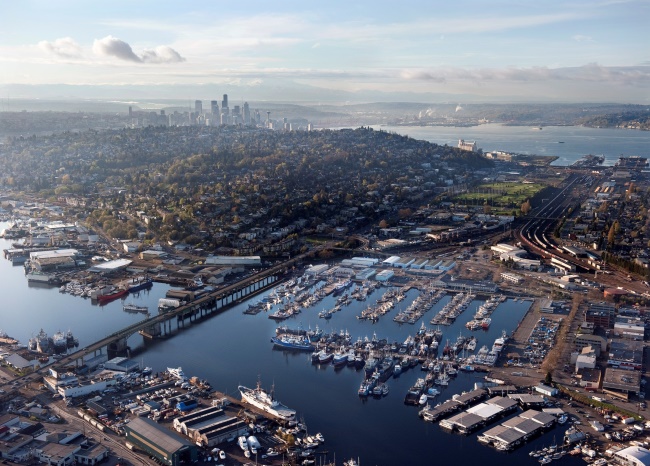 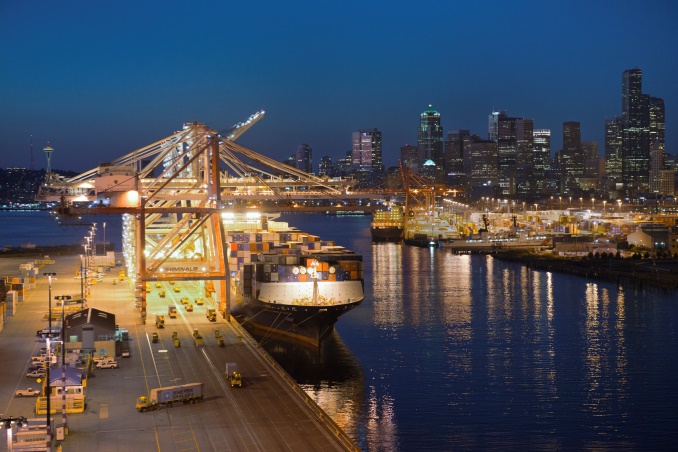 September 22, 2016
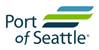 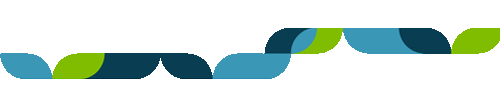 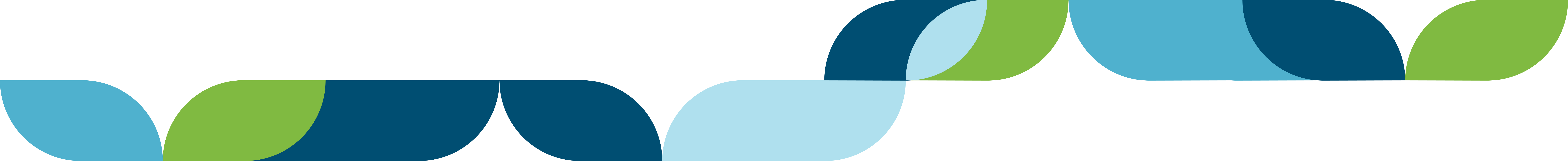 About the Port Of Seattle
Seattle-Tacoma International Airport
Two cruise terminals
Fisherman’s terminal
Four public marinas
Real estate holdings
Four cargo handling terminals
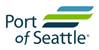 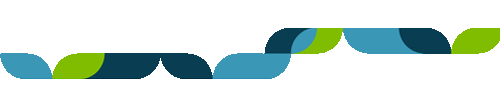 2
Project Delivery Leadership Team
Ralph Graves – Senior Director, Capital Development
Tina Soike – Director of Engineering
Janice Zahn – Assistant Director of Engineering, Construction
Bob Maruska – Assistant Director of Engineering, Design
Nora Huey – Director, Central Procurement Office
Amanda Mazucca – Interim Manager, Major Construction
Wayne Grotheer – Director, Aviation Project Management Group
Rick Jenkins – Director, Seaport Project Management
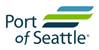 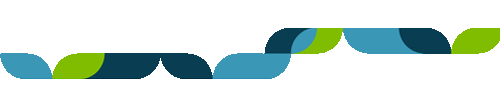 3
Alternative Public Works Projects
Last 3 Years
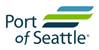 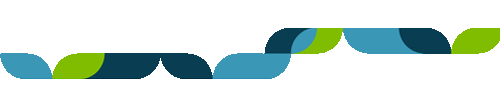 4
GC/CM
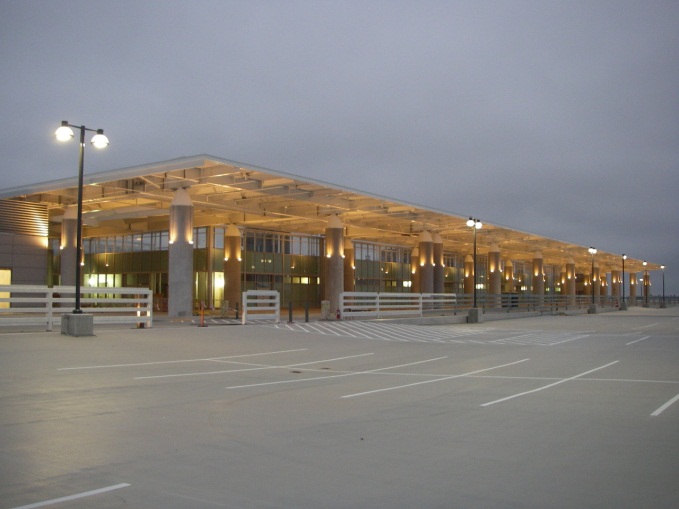 Rental Car Facility
Total Project Cost:	
      $412 Million
Construction Start:	
May 2008
Construction Complete:
May 2012
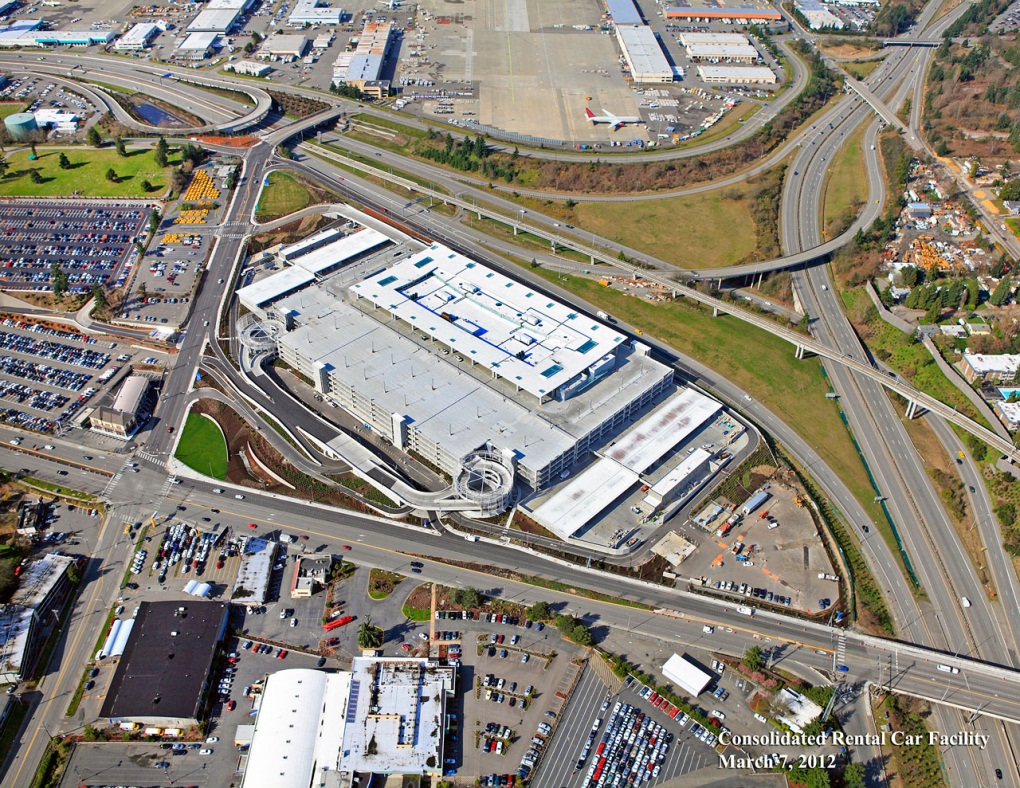 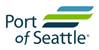 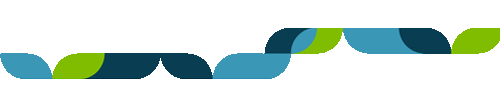 5
Traditional Design-Build 
(Lump Sum)
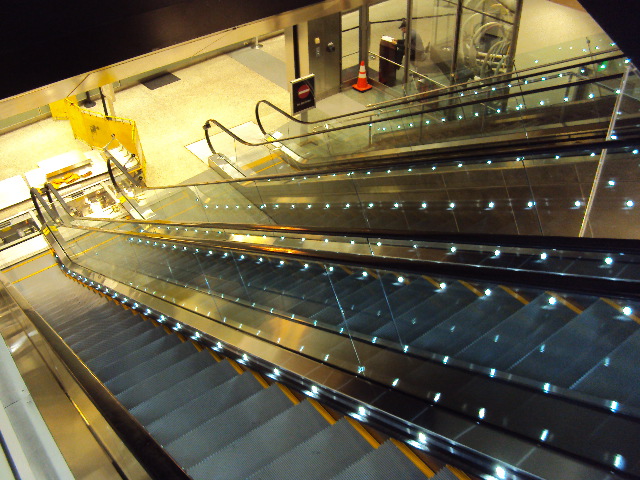 Terminal Escalator Modernization
Total Project Cost:	
      $31 Million
Construction Start:	
      July 2011
Construction Complete:
      May 2013
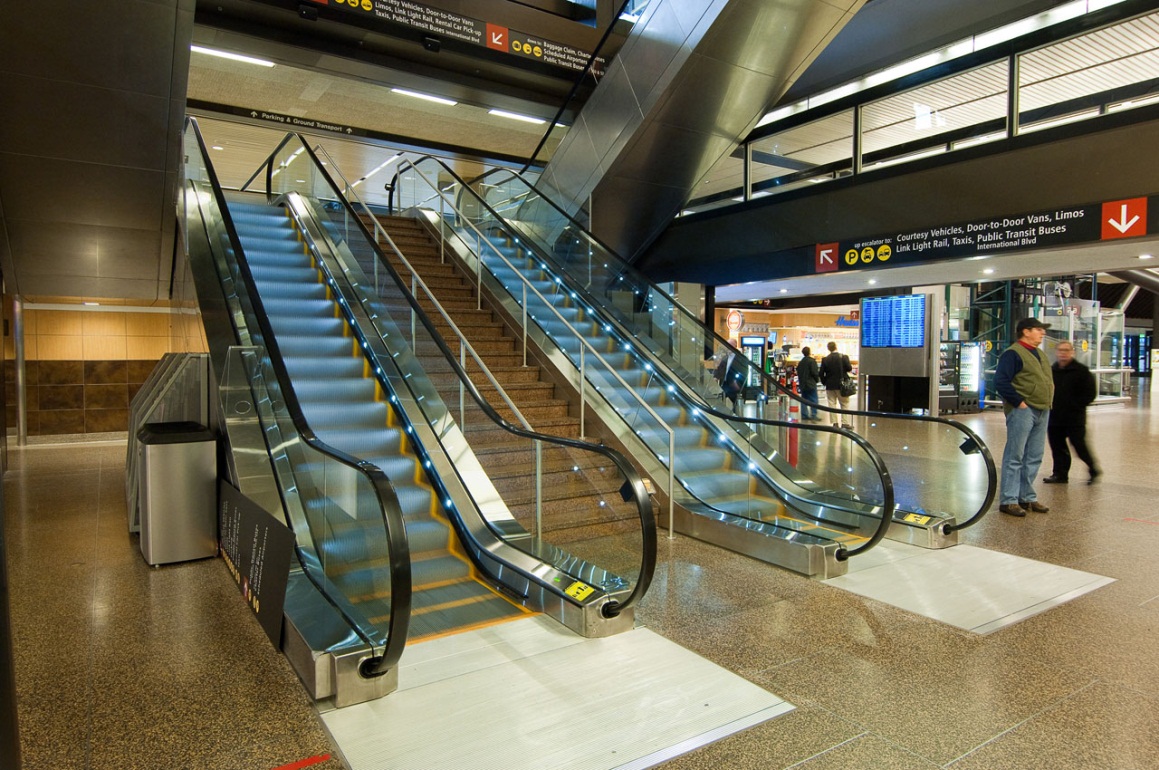 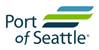 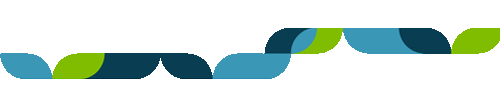 6
GC/CM with MC & EC/CM (project underway)
North Satellite Expansion
Total Project Cost:		$543 Million
Construction Start: 		June 2016
Construction Complete:    	June 2021
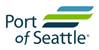 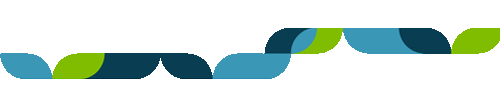 7
Progressive Design Build
(project underway)
International Arrivals Facility
Total Project  Cost:		$608 Million
Construction Start:		Q4 2016
Construction Complete:	Q3 2019
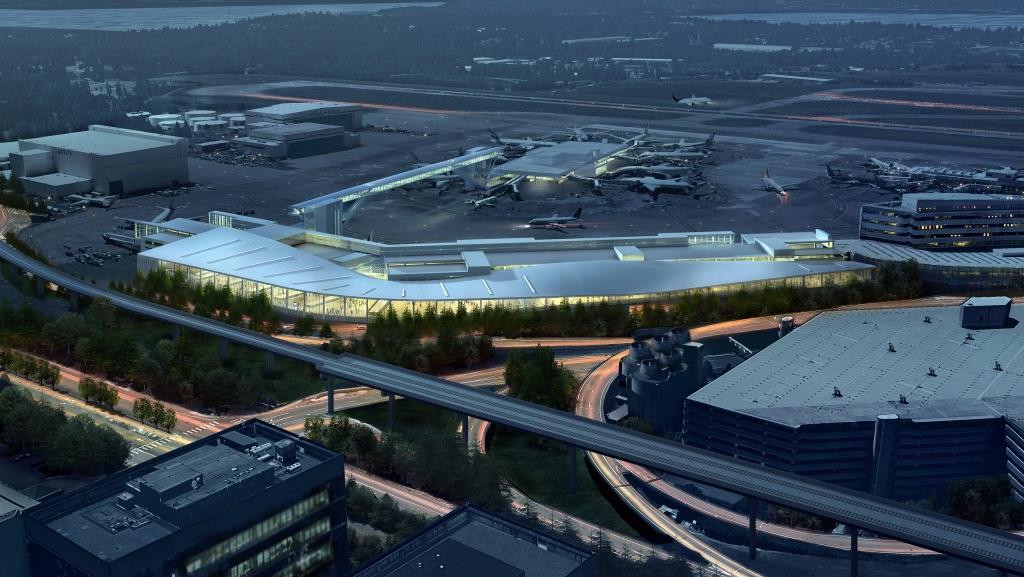 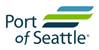 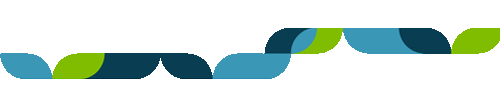 8
Traditional Design Build
(procurement underway)
Concourse D Hardstand Terminal
Total Project  Cost:		$39 Million
Construction Start:		Q3 2017
Construction Complete:	Q2 2018
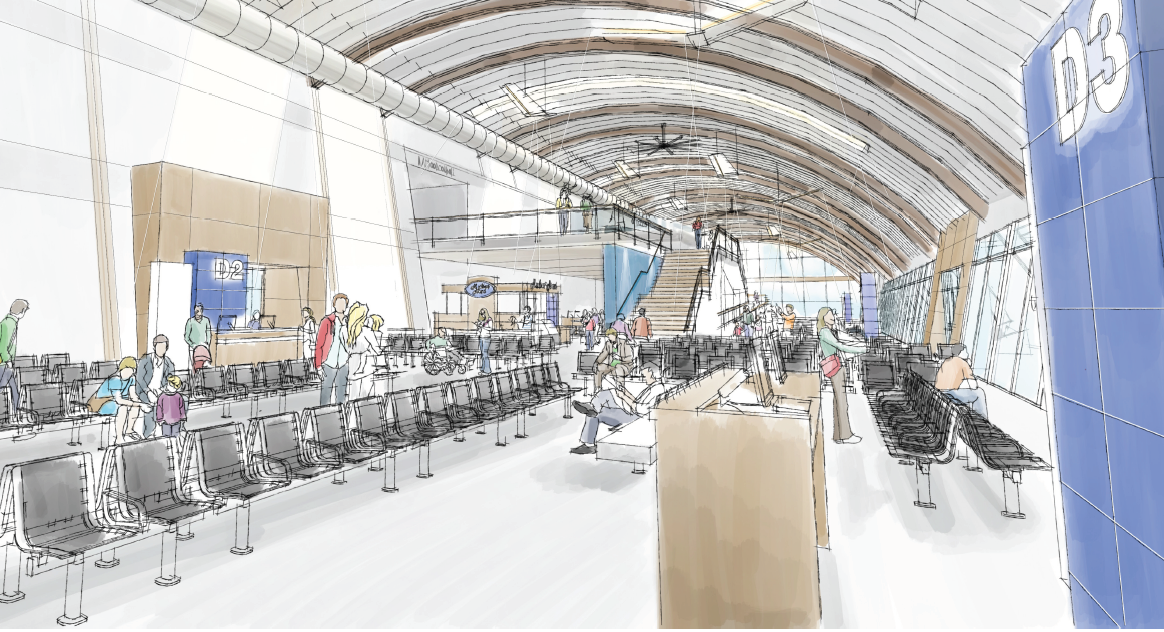 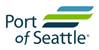 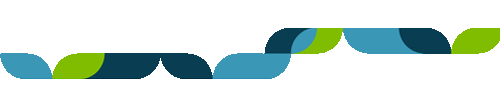 9
Port of Seattle Alternative Delivery Industry Engagement and Learning
Capital Projects Advisory Review Board (CPARB)
CPARB Subcommittees
Project Review Committee (PRC)
Design Build Association of America (DBIA) Owners Subcommittee
Public Owners Roundtables
Training and Education
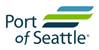 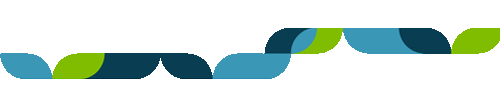 10
Small Business and Workforce Development
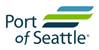 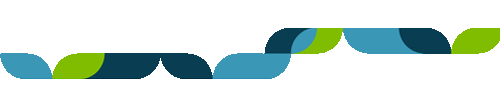 11
The Port’s overall mission as defined in its Century Agenda is to create economic vitality in the region by promoting access and opportunity to small businesses on Port Projects. 
As part of the Century Agenda, the Port endeavors to utilize qualified small businesses on Construction, Consulting, and Goods and Services contracts on 40% of the Port’s eligible dollars.
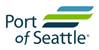 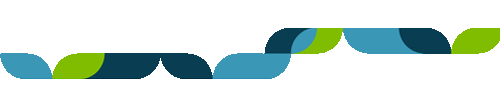 12
The Port’s 2016 small business goal is to achieve 35% of all eligible spending to small businesses, including 5.1%  to MWDBE.
Currently updating small business contract specifications and will seek AGC review.
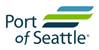 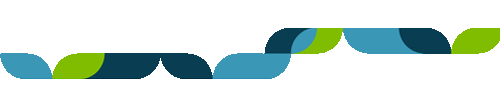 13
Panel Question #1
The Port is well experienced and has an excellent management team in place.  Please share the lessons learned by the Port in relation to the use of the Alternative Public Works RCW.
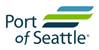 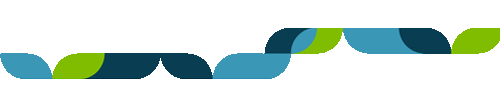 14
Response to Question #1
Overall Lessons Learned
Owners need to understand differences between alternative delivery methods - GC/CM, DB, PDB, JOC, Engineered Building System and relationships among the parties:


Driven by different statute language
Requires different contract forms
Allocates risk differently
Determines price differently
Subcontracts differently
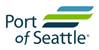 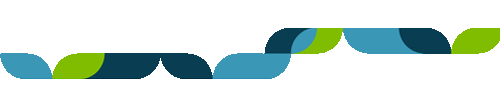 15
GC/CM What We Learned
Early GCCM engagement adds value for sequencing and phasing, especially when changes occur

MCCM and ECCM provides innovative ideas and valuable feedback that directly improved design and construction

An agreed plan with defined GC compensation mechanism for the Early Work during procurement would be useful
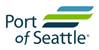 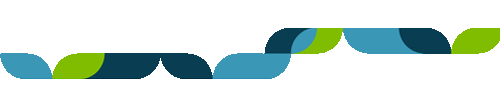 16
GC/CM What We Learned (Cont’d)
Defining Building Information Modeling (BIM)     standards upfront helps with setting level of effort      and compensation

Difficult when key team members from proposal unavailable

Leverage the Cost Allocation Matrix to define SOW      and payment mechanisms – including MCCM and      ECCM aspects
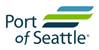 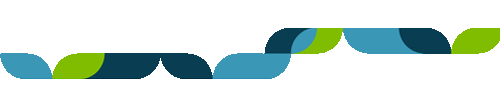 17
Traditional Design-Build
What We Learned
Clearly understand and articulate project goals and priorities in RFP

Leadership commits resources for timely decision-making

Partnering, consistent communication and co-location 

Define critical phasing requirements early

Perform preliminary field investigation prior to RFP

Better team understanding of multi-phased schedule
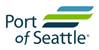 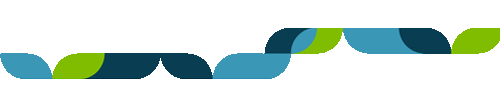 18
Progressive Design-Build
What We Learned (so far)
Define project team roles upfront 

Educate stakeholders about their roles to support project

Co-location of key personnel is important

Establish a methodology for documenting owner decisions

Define critical phasing requirements early

Less detailed Program Definition Documents in RFP
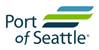 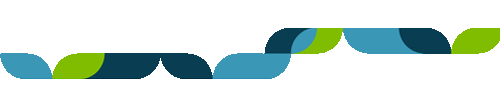 19
Panel Question #2
Section 2 – Please elaborate on the Port’s Acquisition Planning process.  Describe any changes/ improvements made to the evaluation process from lessons learned and/or experienced gained.
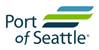 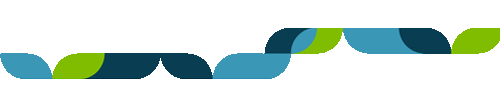 20
Response to Question #2
Our Project Delivery MethodSelection Process
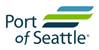 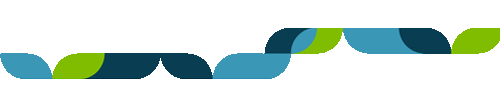 21
PORT PROJECT DELIVERY METHOD FLOW CHART
PM conducts Acquisition Planning Meeting with CM, Contracting Managers, key stakeholders and their respective  team and senior managers to evaluate the specific project and best delivery options
PM follows CPO-8 Policy on Acquisition Planning Process to strategize and determine how project should best be delivered/procured
PM initiates Project Notebook process to document preliminary scope, schedule and budget
PM obtains concurrence from Investment Committee and CD Senior Director
PM documents recommended project delivery/procurement methodology
PM obtains final approval from Port of Seattle Commission
Legend
        PM: 	Project Manager
        CM: 	Construction Manager
        CD:	Capital Development
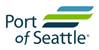 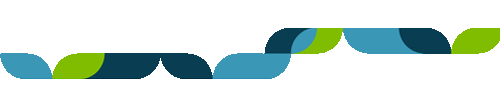 22
Panel Question #3
Please elaborate regarding Planned vs Actual Completion Date/Cost on the matrix for Section 3.  There is a date and a cost, and a reference to significant disputes.  How far from the Planned Cost/Schedule did you end up?  Since this is the only alternative delivery project to be completed since     the previous certification, we would like to see          the Port’s track record.
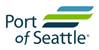 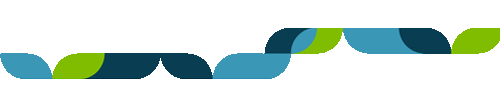 23
Response to Question #3
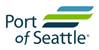 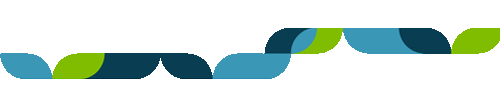 24
Schedule:
8 month project suspension post NTP with base construction work
3 months of power-on electrical L&I delays
~ 1 month of weather and misc. delays

Costs:
Low bid electrical sub-bid
Electrical design issue
Impacts from project suspension/restart
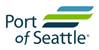 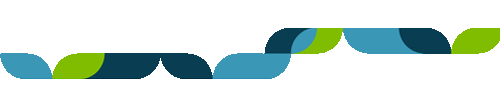 25
Panel Question #4
Section 4 – 
a.	Please clarify the staff members that have changed since the last approval.  
b.	The new staff identified on the org chart should be included in the matrix where the Port lists their personnel and relevant experience.  
c.	Please explain the positions listed at TBD in the organizational chart.
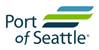 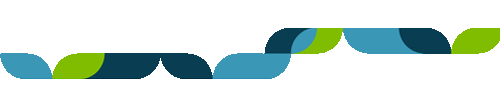 26
Cross-dept. staff shown as TBD are assigned by project: 

Project Manager, Resident Engineer, Contract Administrator
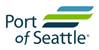 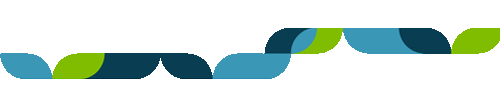 27
Response to Question #4
Staff members with Alternative Delivery Experience who left since PRC Certification:
	Paul Powell			Josh Ferrel
	Andrea DeMuro		Jeff Nelson

Staff members with Alternative Delivery Experience hired since PRC Certification:
	Mike Dysart		Greg  Carey
	Jesse Giordano
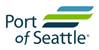 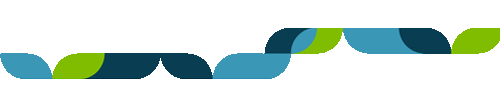 28
Panel Question #5
Has the internal audit process yielded any findings as referenced in Item 5 “the Port has a robust internal audit program and the Internal Audit Department reports directly to the Port CEO.”
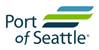 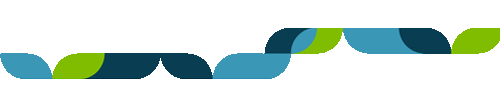 29
Response to Question #5
The Port’s internal auditors have conducted capital project audits and there have been no audit findings. In addition to the internal audits, the Port is also audited annually by the State Auditor’s Office (SAO) and there have been no audit findings by these external auditors.
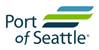 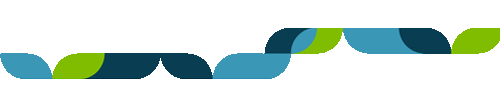 30
In Summary
Port is committed to:

Leveraging best practices from industry

Continued training of staff and augmenting project teams with experienced consultants

Improving the industry in alternative delivery

Leveraging alternative delivery projects to  
    increase our small business participation
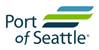 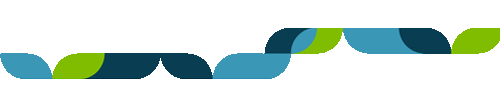 31
Thank You
Questions?
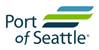 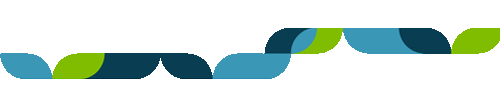 32